集美國小線上閱讀認證系統說明
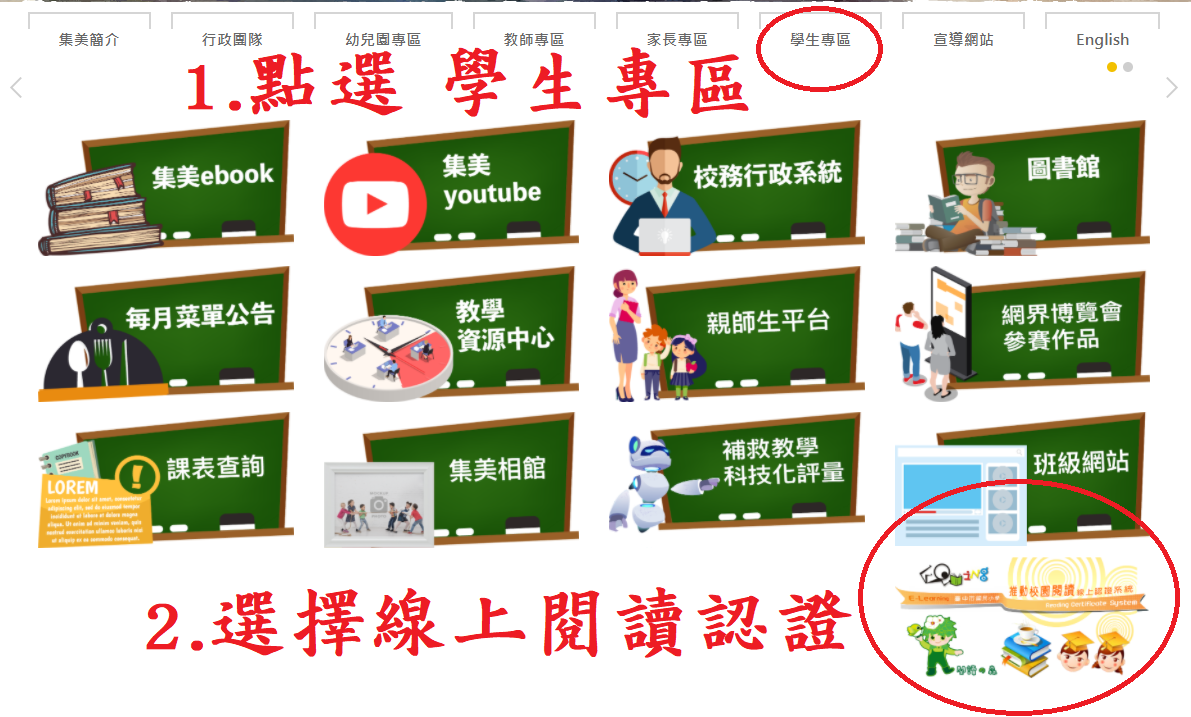 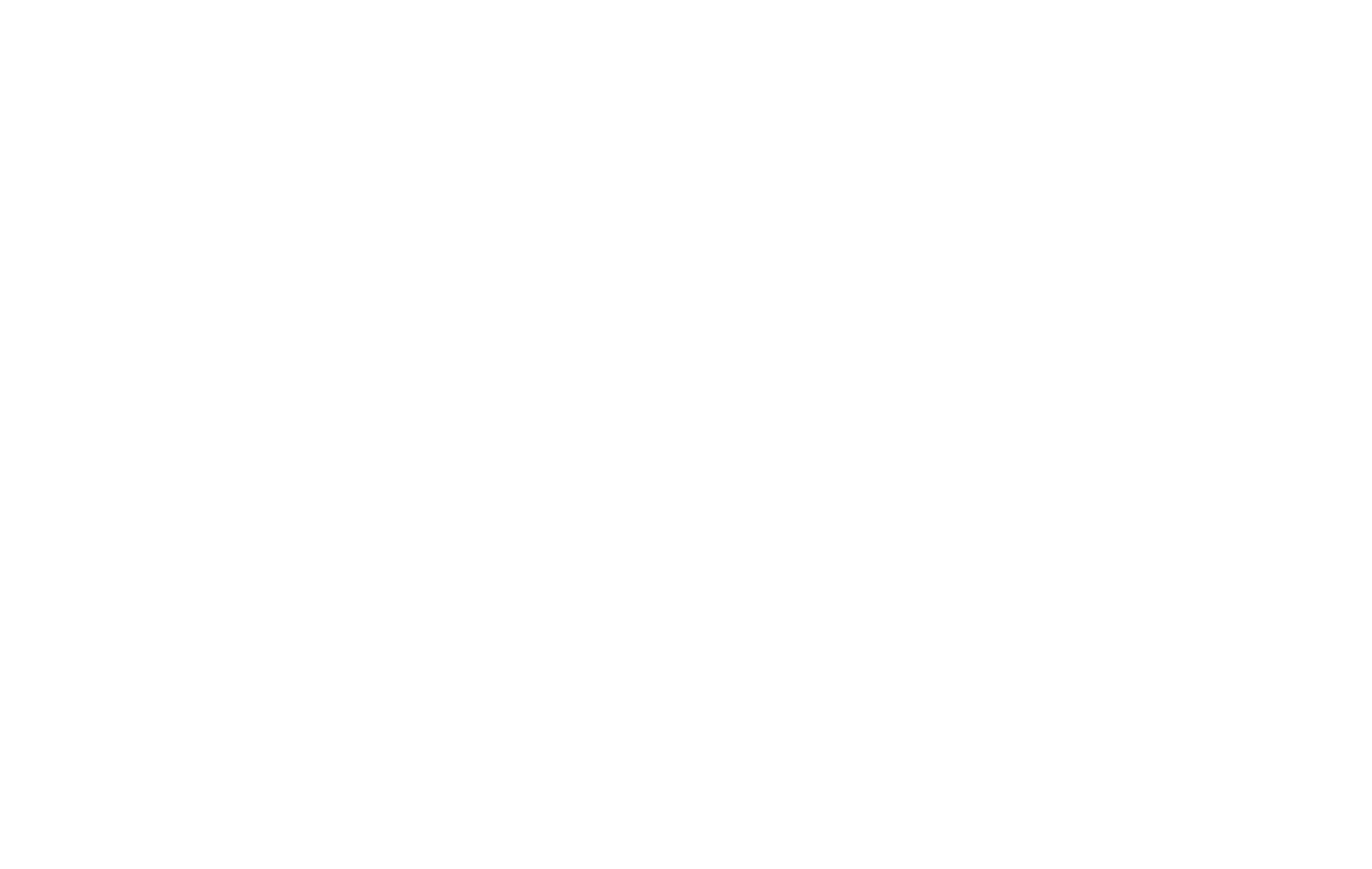 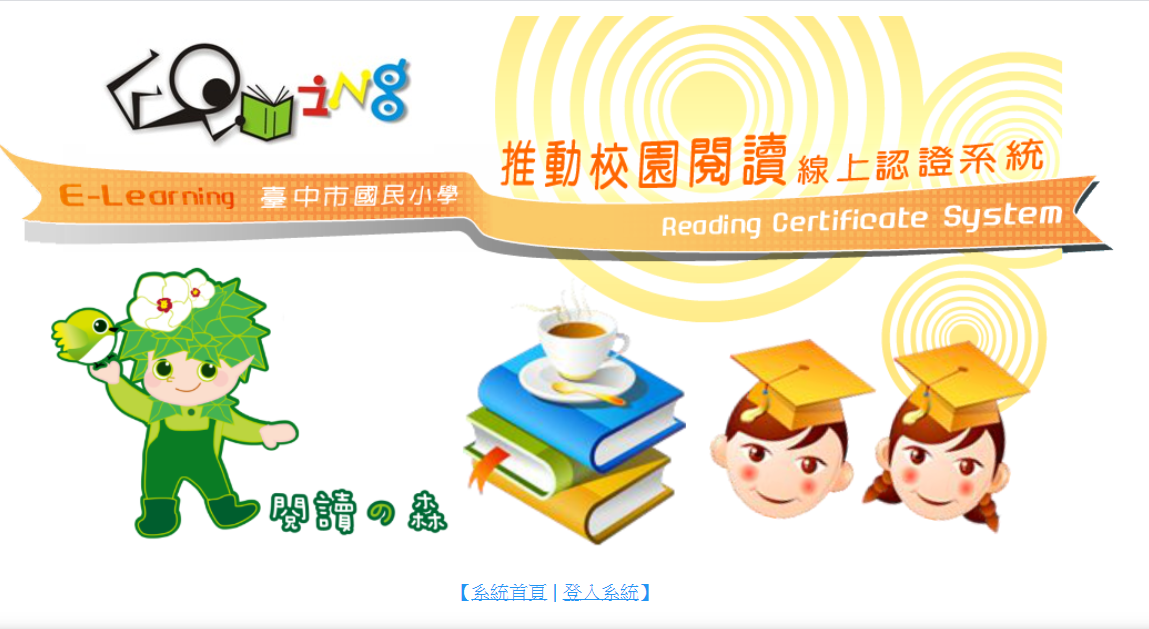 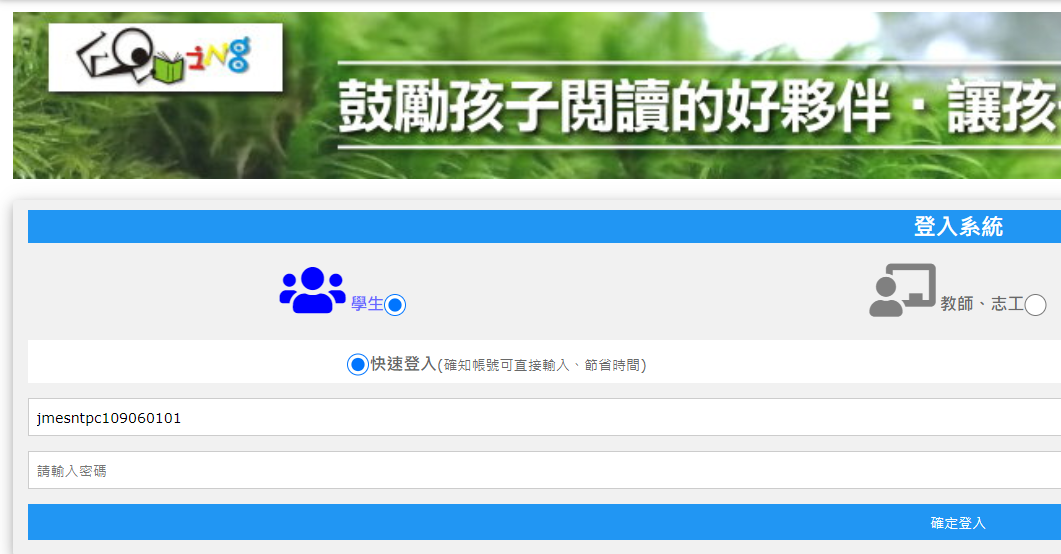 知道自己的帳號，可以直接登打帳號密碼
不知道自己的帳號，可以用就讀資料登入
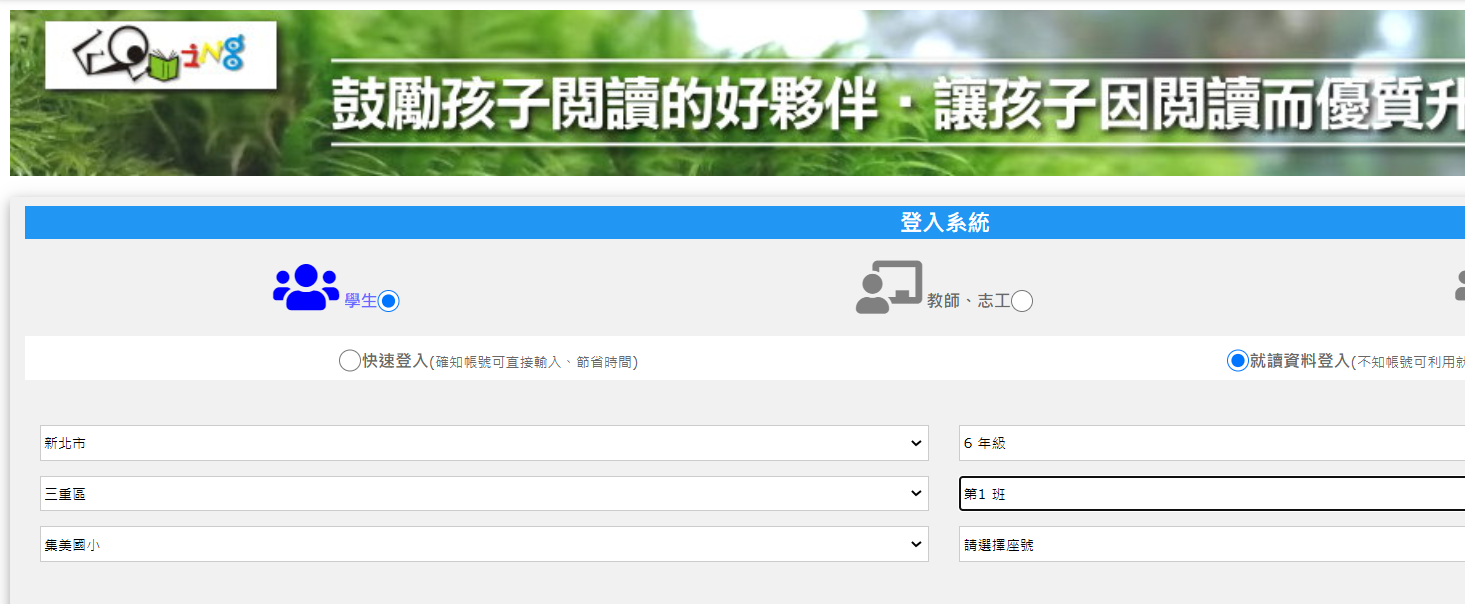 學生帳號： jmesntpc當年學年度+年級+班級+座號

六年5班1號：    
jmesntpc109060501

三年16班20號：       jmesntpc109031620

密碼：0000
(預設密碼，請學生登入後自行更改，若密碼忘記可找元鳳查詢)
←學生快速登入
的帳號密碼
若忘記也可以使用
就讀資料登入，
系統會自行帶出帳號
遊戲規則：

閱讀書籍後，登入系統進行認證。

每本書有10題選擇題。

全對+3分，錯3題內會有分數。

錯超過3題就沒有分數。

每本書每天只能進行1次認證，每天可以認證『很多本書』。
線上認證：每個月公告各年級認證排名
           (圖書館前、校內榮譽榜)
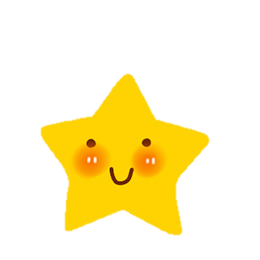 閱讀排位賽
名額：學期末總結算(年級混合)
        「全校前三名」

獎勵：誠品買書
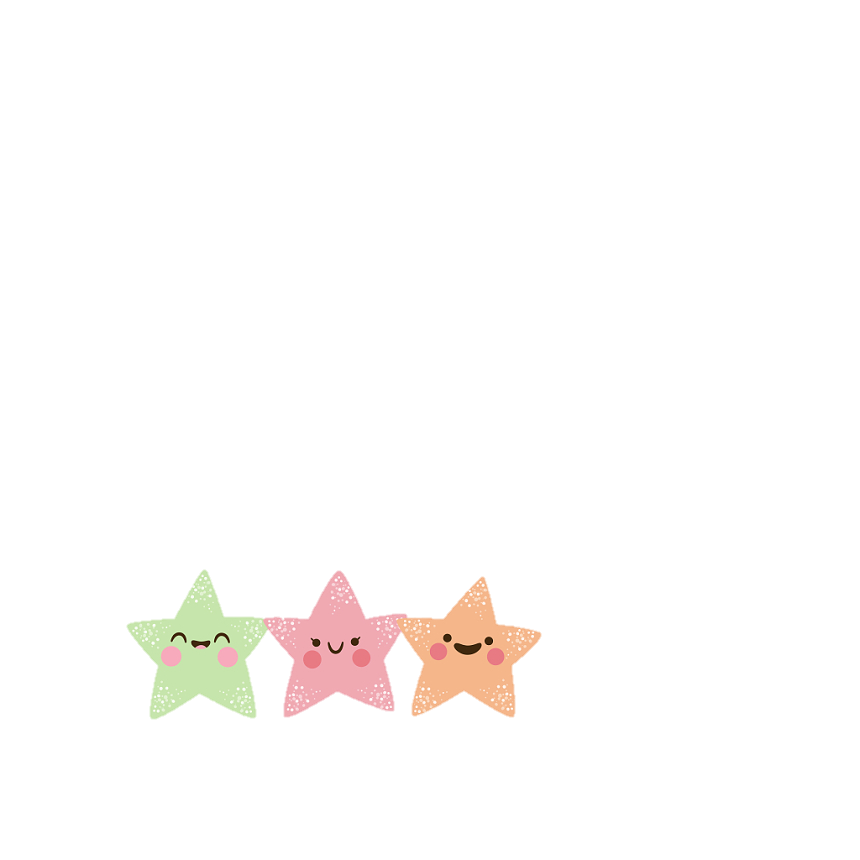 線上認證：每個月公告各年級認證排名
           (圖書館前、校內榮譽榜)
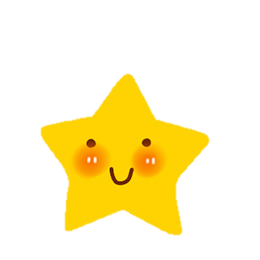 閱冠達人星
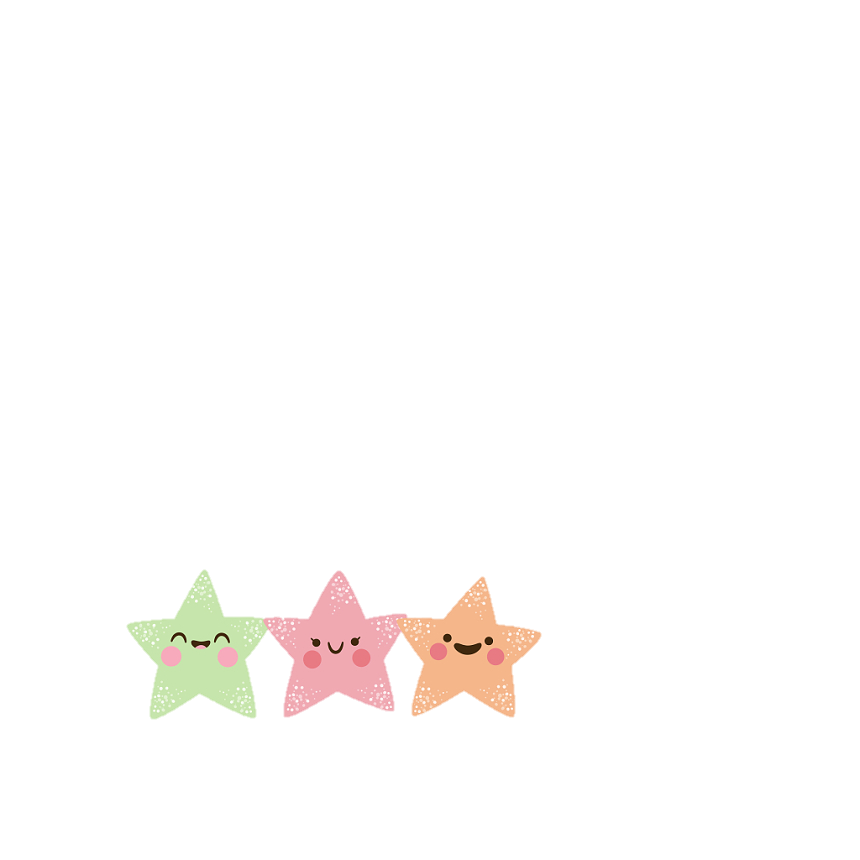 名額：每月每年級前15名
      (100分以上才給獎)

獎勵：合作社點卷10元*5張
         獎狀
六年16班老師的帳號
帳號：jm616

密碼：jm616
班級老師的
帳號密碼
(已協助建置完畢，請直接登入。)
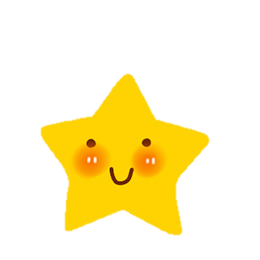 期末提醒
一月份的線上閱讀認證將與二月份的合併計算喔!